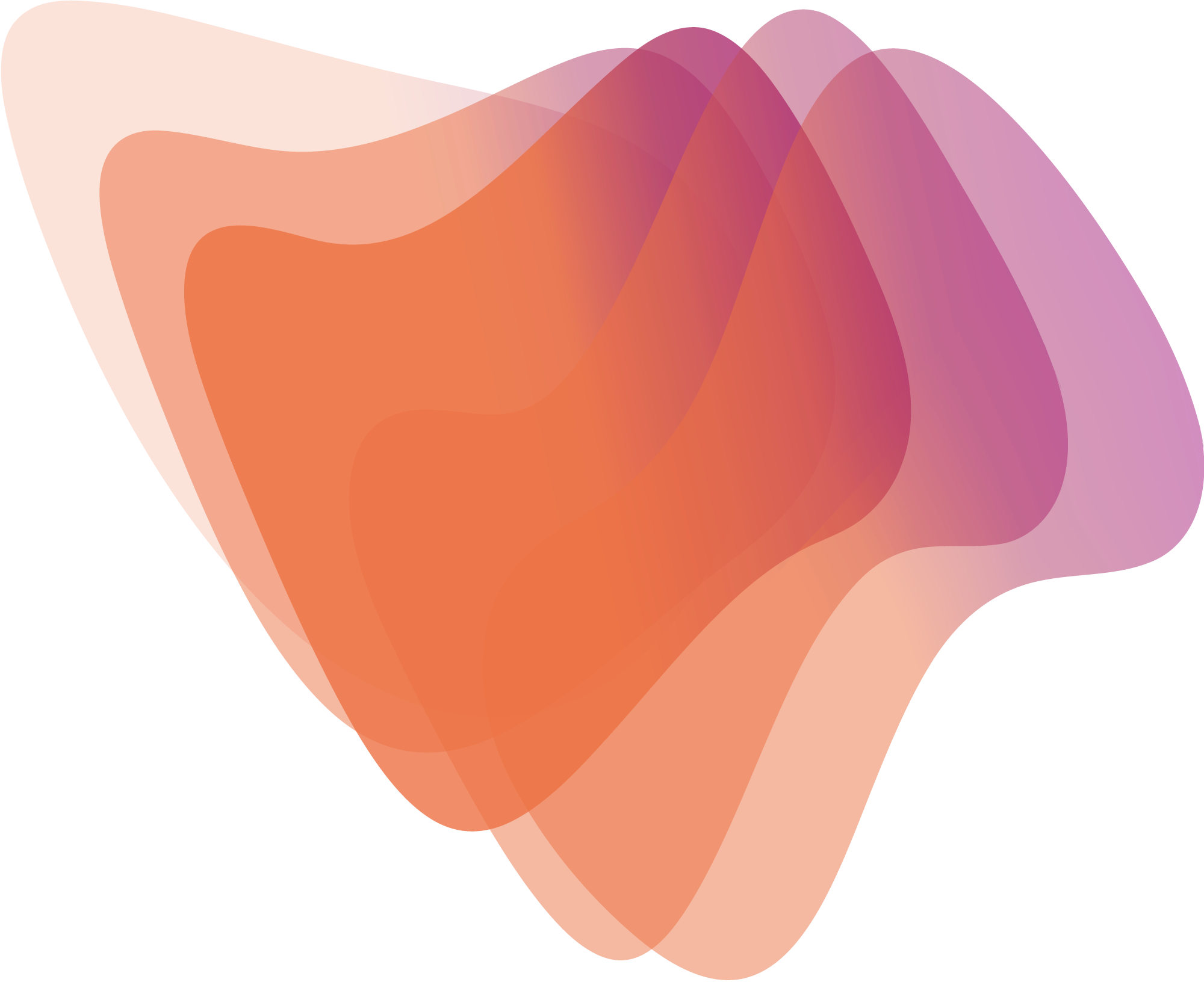 DIGITAL OUT OF HOME
HERO AREA - TOUCHPOINT
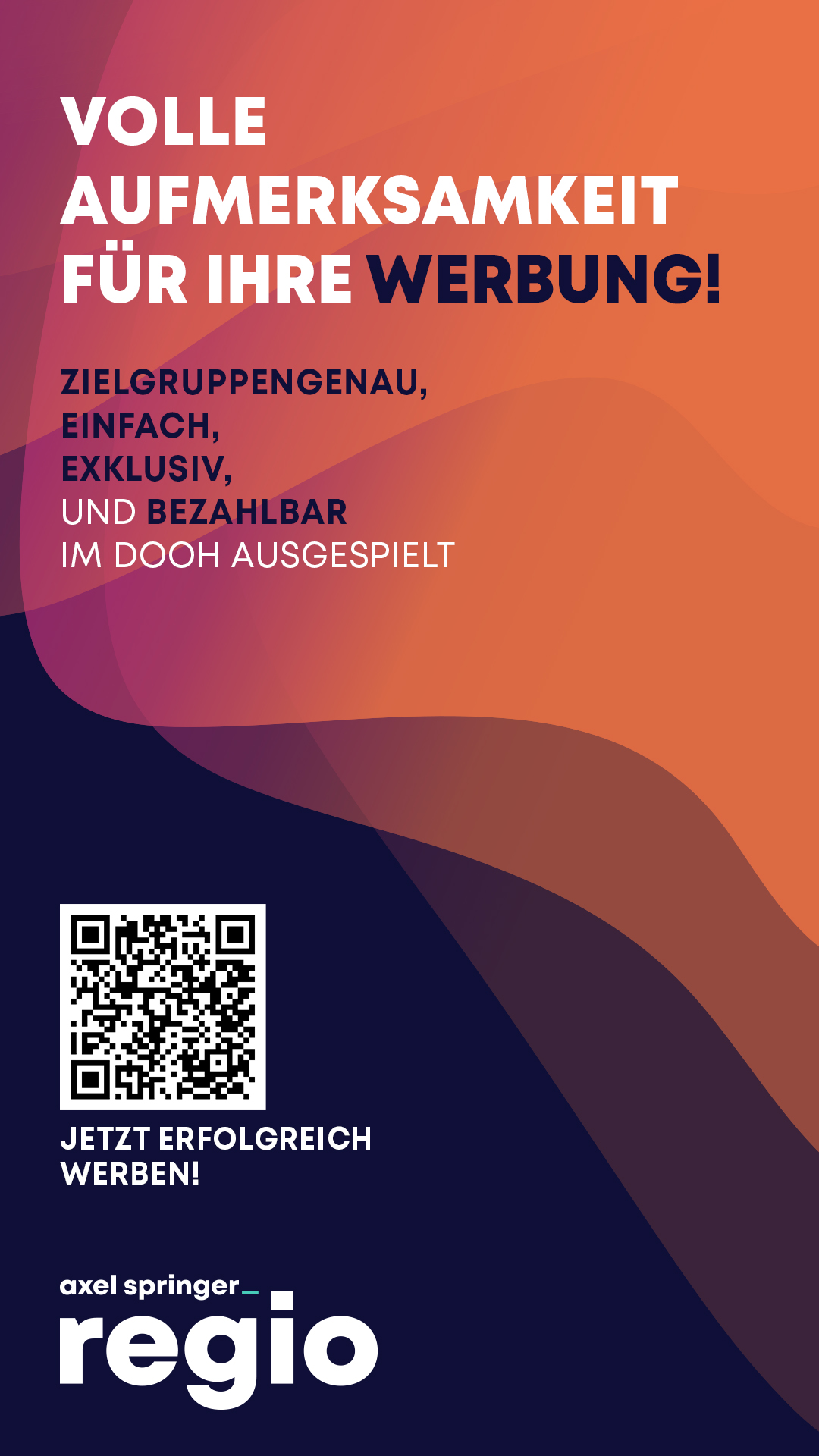 MIT CONTENT VON:
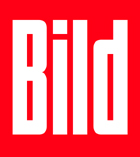 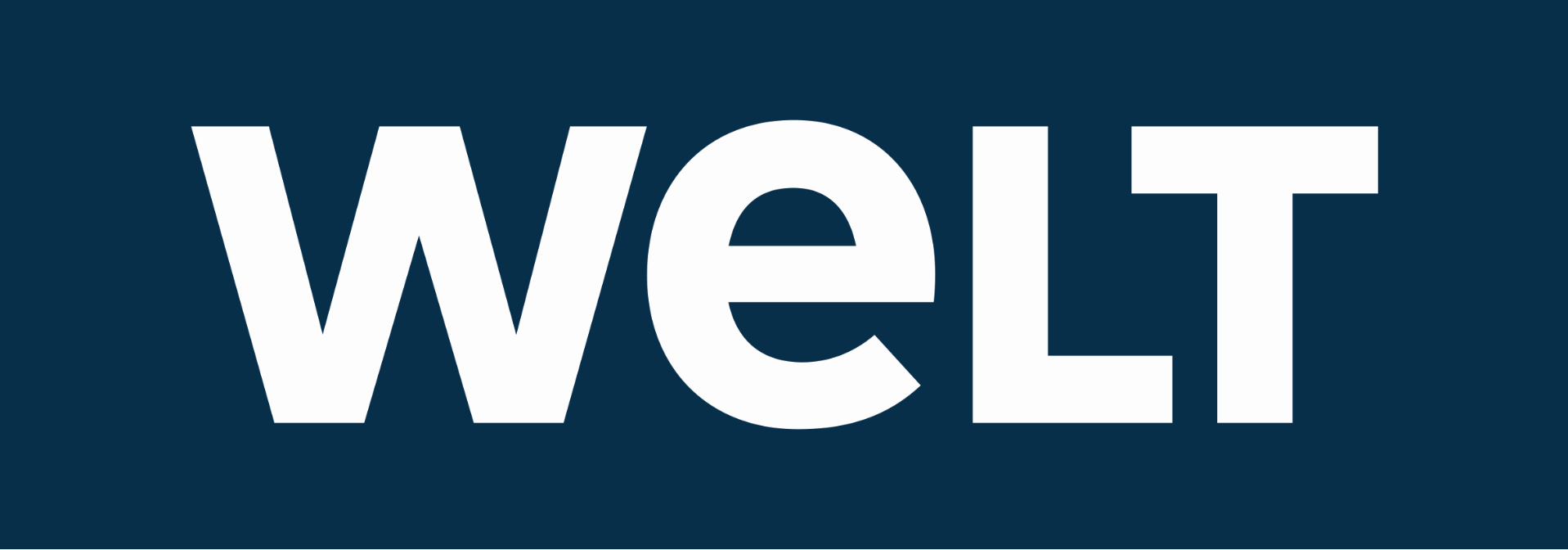 große aufmerksamkeitsstarke Flächen in einem 	halböffentlichen Umfeld nutzen 

	animierte Werbung auf unseren digitalen Screens


	regionalisierte Kampagnen 	(5-stelliges PLZ-Targeting)	

	200.000 AI für 3.040,- €
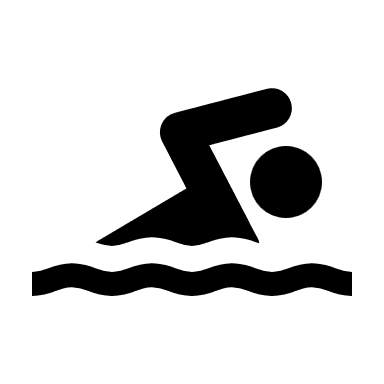 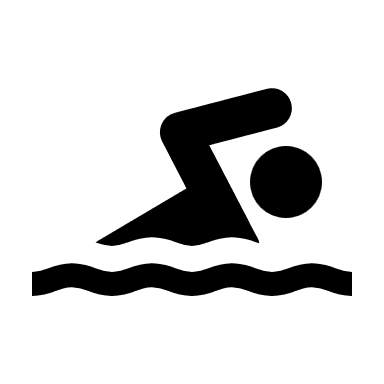 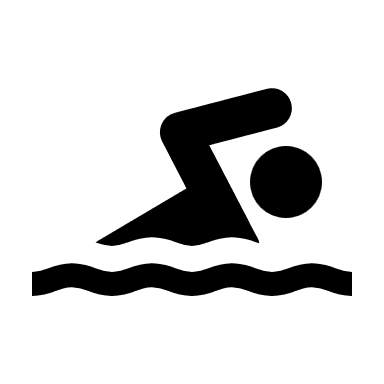 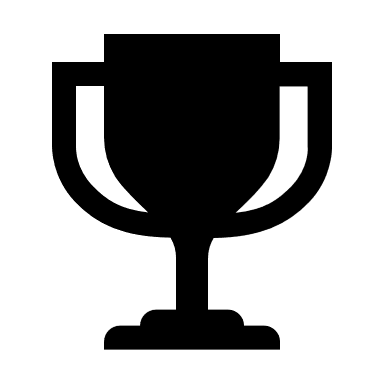 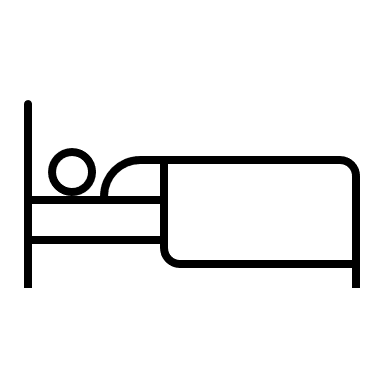 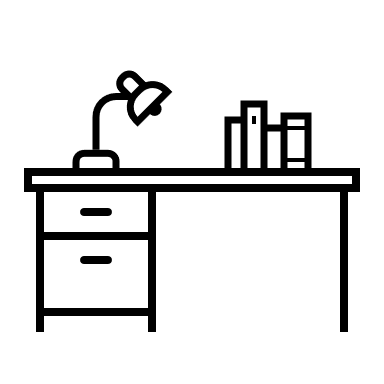 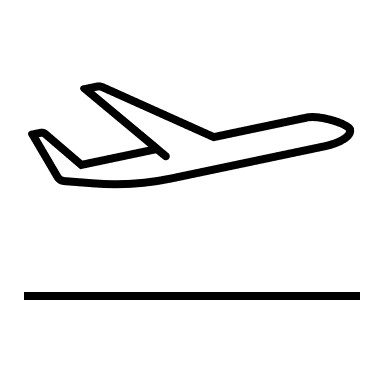 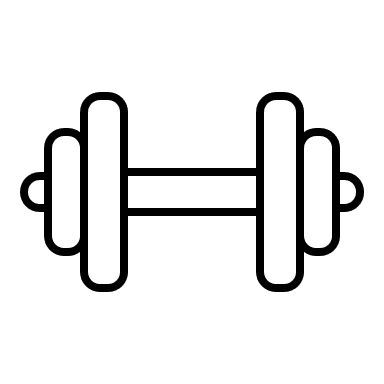 Flughafen
Fitness
Hotel/Hostel
CoWorking
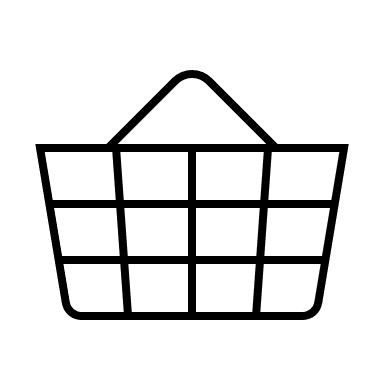 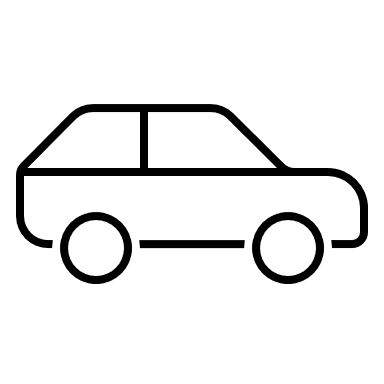 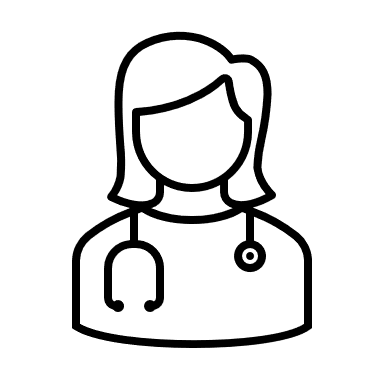 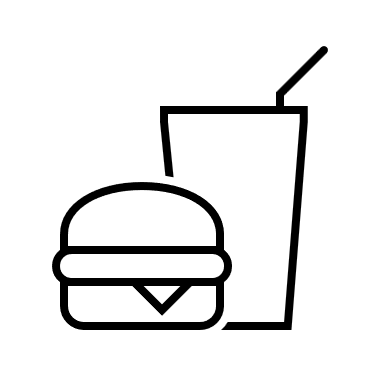 Fast Food
Arztpraxen
Shopping
Tankstellen
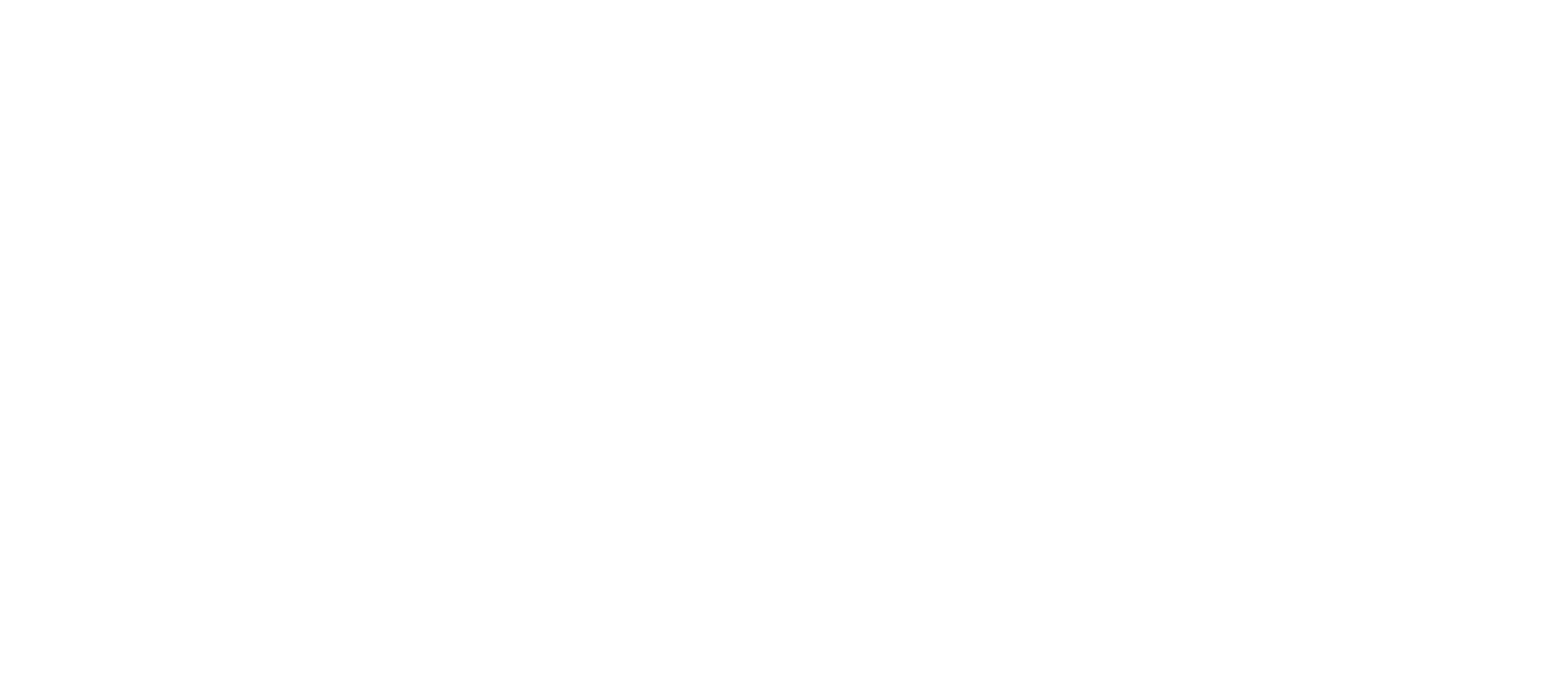 Vorbehaltlich Verfügbarkeit // Bei Anlieferung bitte Gestaltungsformular nutzen, sonst zzgl.  300 € Gestaltungskosten // Nicht Rabatt-, aber AE-fähig., zzgl. MwSt. // Dieses Angebot ist buchbar ab dem 01.06.2025 und abnehmbar bis zum 31.08.2024. Dieses Angebot gilt nur für regional werbetreibende Kunden.